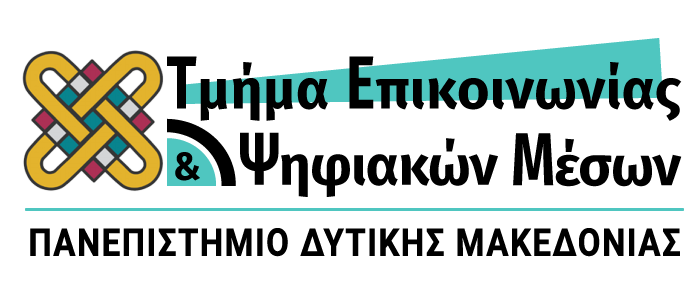 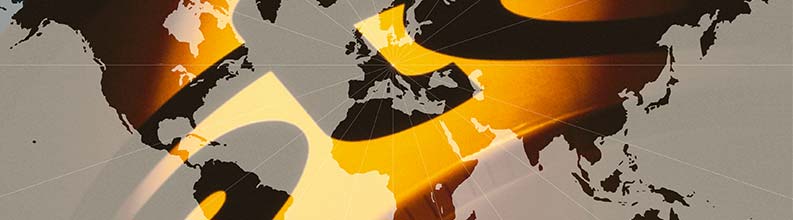 Δρ. Αναστάσιος Αθ. Σταυρόπουλος
anastavropoulos@gmail.com 
(+30) 6944 425 800
Facebook: https://www.facebook.com/anastasios.stavropoulos.35 
Academia :https://anastasiosastavropoulos.academia.edu/
ΕΙΔΙΚΑ ΘΕΜΑΤΑ ΔΙΑΦΗΜΙΣΗΣ
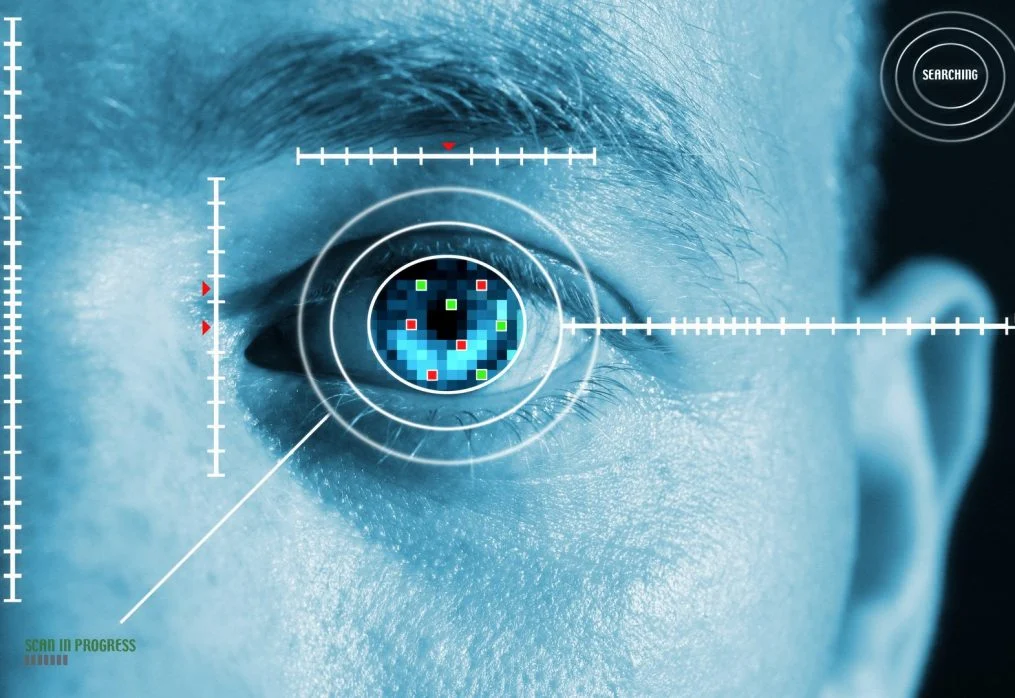 Οριοθετώντας την Επικοινωνία
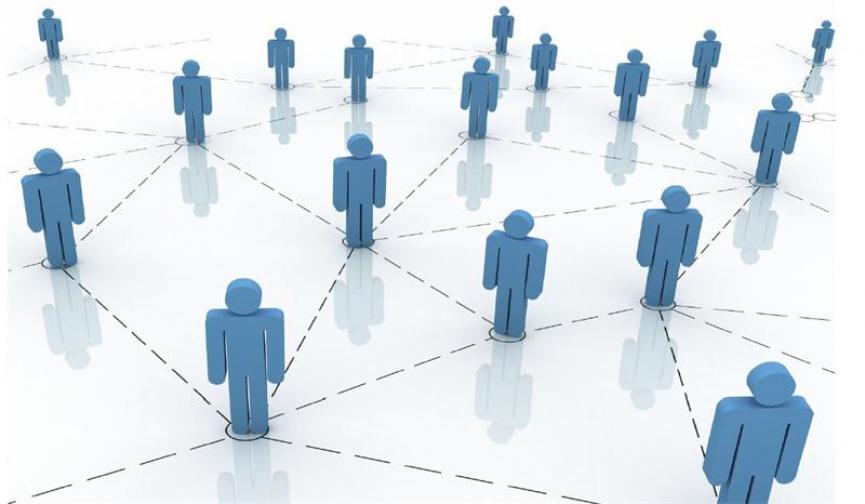 Ο Δεμερτζής (2002:76-77) τονίζει 
ότι ως επικοινωνία 
προσδιορίζονται 
έννοιες που σχετίζονται με:
Την παραγωγή
Μετάβαση
Ανταλλαγή μηνυμάτων
Πολλοί θεωρητικοί αλλά και ερευνητές 
έχουν δώσει ποικίλες προσεγγίσεις στον όρο επικοινωνία. 
Από τις αρχές μάλιστα του 20ου αιώνα, ο Charles Cooley (1991) 
σημείωνε  ότι:
Όπως ο ίδιος τονίζει:
Περιλαμβάνει :
την έκφραση του προσώπου, 
τη στάση και 
τις χειρονομίες, 
τους τόνους της φωνής, 
τις λέξεις, 
την γραφή, 
την τυπογραφία....
«Η επικοινωνία περιλαμβάνει:
 όλα τα σύμβολα του νου 
μαζί με τα μέσα μετάδοσής τους στο χώρο και 
διατήρησής τους στο χρόνο.
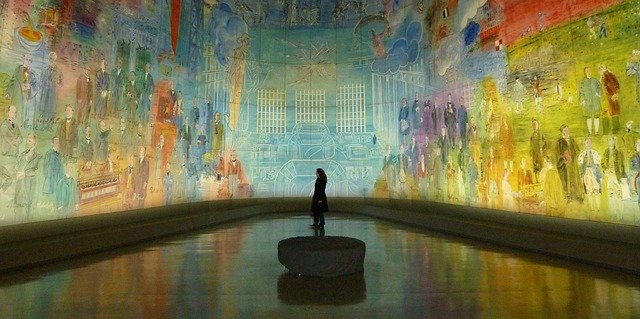 και οποιοδήποτε άλλο πρόσφατο επίτευγμα, στην πορεία για την κατάκτηση του χώρου και του χρόνου».
Ο Robert Park (1990:43-64) δίνει έμφαση:
στα ηθικά και 
σχεσιακά στοιχεία της επικοινωνίας 
τονίζοντας ότι η επικοινωνία είναι:
«μια μορφή αλληλόδρασης, 
ή μια διαδικασία 
που συμβαίνει μεταξύ προσώπων –δηλαδή ατόμων 
που έχουν ένα εγώ, 
ατόμων με άποψη, 
συνείδηση του εαυτού τους, που προσανατολίζονται σε έναν κόσμο ηθικό.[...]
Η επικοινωνία όταν ολοκληρώνεται περιλαμβάνει: 
την ερμηνεία 
του Α για το ερέθισμα του Β 
και μια αναπομπή αυτής της ερμηνείας πίσω στο πρόσωπο,
του οποίου 
το συναίσθημα 
ή τη διάθεση υποτίθεται ότι εκφράζει».
Για τον Norbert Wiener (1950:17-18) και τον 
Edgar Morin  (2001) 
η ουσία της ζωής συνίσταται στην ανταλλαγή πληροφοριών 
Rogers και Kincaid ορίζουν την επικοινωνία
ως «μια διαδικασία 
στην οποία οι συμμετέχοντες δημιουργούν πληροφορίες 
και τις μοιράζονται μεταξύ τους με στόχο να πετύχουν την αμοιβαία κατανόηση»
Για τη Σχολή του Palo Alto και τους ερευνητές της: 
η επικοινωνία αποτελεί αναπόσπαστο μέρος της ανθρώπινης συμπεριφοράς, 
ενώ θεωρούν την επικοινωνία ως μια θεμελιακή υποδομή της ζωής.
Οι Noe κ.ά. (2009) υποστηρίζουν ότι η επικοινωνία συμβάλλει:
στην πληροφόρηση 
και στην ανάλυση, 
στη διαχείριση 
και στην αποτελεσματικότητα 
της χρήσης των κυριότερων δεδομένων και των βασικών πληροφοριών ώστε να επιτευχθούν οι στόχοι της οργάνωσης.
Κατά τους Kinicki κ.ά. (2017: 622) επικοινωνία είναι: 
«η διαδικασία μετάδοσης πληροφοριών και κατανόησης μεταξύ των ανθρώπων. Η διαδικασία περιλαμβάνει αποστολέα, μήνυμα και αποδέκτη, κωδικοποίηση και αποκωδικοποίηση του μηνύματος, ανατροφοδότηση και αντιμετώπιση του “θορύβου” και των παρεμβολών. 
Οι managers πρέπει να προσαρμόζουν την επικοινωνία τους στο κατάλληλο μέσο (πλούσιο ή φτωχό) για την κάθε κατάσταση».
Ο Dominque Wolton (2005: 421-422) προσδιορίζει ότι με τον όρο επικοινωνία εννοούνται
κυρίως τέσσερα αλληλοσυμπληρούμενα φαινόμενα, 
που υπερβαίνουν τη συνήθη εννοιολόγηση της επικοινωνίας
και την σχεδόν αυτοματοποιημένη, 
με τους μηχανισμούς των συνειρμικών σημαινομένων, ταύτισή της με τα Μέσα Μαζικής Ενημέρωσης
Ειδικότερα λοιπόν με τον όρο επικοινωνία εννοούνται:
Προϋποθέτουν μάλιστα την ύπαρξη 
ελεύθερων και 
ίσων ατόμων.
Το ιδεώδες της έκφρασης
και των ανταλλαγών που βρίσκονται στις ρίζες του δυτικού πολιτισμού.
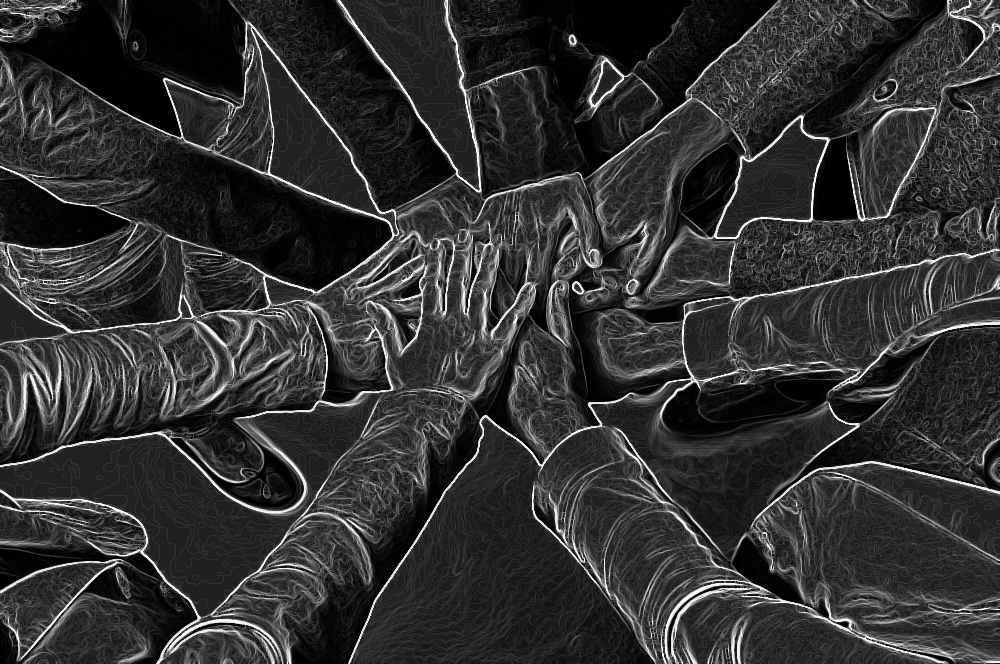 Όλα τα Μέσα Μαζικής Ενημέρωσης,
από τον Τύπο έως 
τα Νέα Μέσα 
Επικοινωνίας 
(Social Media), που κυριολεκτικά 
στη διάρκεια ενός αιώνα 
ανέτρεψαν τις σχέσεις μεταξύ επικοινωνίας και κοινωνίας.
Όλες οι νέες τεχνικές 
της επικοινωνίας, 
η πληροφορική, 
οι τηλεπικοινωνίες 
τα οπτικοακουστικά μέσα και 
η διασύνδεσή τους, 
τα οποία τροποποίησαν
σε μισό αιώνα τις συνθήκες ανταλλαγής και επικοινωνίας, καθώς και την άσκηση εξουσία σε παγκόσμιο επίπεδο.
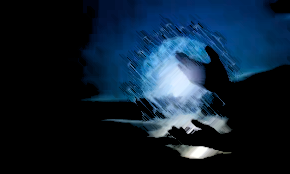 Κλασσικό παράδειγμα νέου
μέσου και τροποποίησης της επικοινωνίας αποτελεί η διπλωματία του twitter (Σταυρόπουλος,2018)
όπου οι παγκόσμιοι ηγέτες 
ανακοινώνουν πολιτικές
επικοινωνούν  ή
δημοσιοποιούν 
επίσημα ανακοινωθέντα σχετικά με τη κυβερνητική 
  πολιτική τους
Οι αξίες, λοιπόν 
τα σύμβολα και 
οι αναπαραστάσεις 
Οργανώνουν 
τη λειτουργία της δημόσιας σφαίρας 
στη Μαζική Δημοκρατία και γενικότερα τη 
Διεθνή Κοινότητα, μέσω:
της πληροφορίας, 
των Μέσων Επικοινωνίας των
σφυγμομετρήσεων
του προβληματισμού και 
της ρητορείας.
Δηλαδή αναφέρεται σε ο,τιδήποτε καθιστά δυνατή
τη συλλογική εκπροσώπηση
αλληλοσυσχέτιση και
δράση στον κόσμο.
Αυτές οι τέσσερις διαστάσεις της επικοινωνίας χαρακτηρίζουν
την άμεση 
διαδραστική επικοινωνία, καθώς και 
τους κανόνες και 
τις αξίες που την προάγουν, όπως:
τα σύμβολα και 
τις αναπαραστάσεις που ενεργοποιούν τις κοινωνικές σχέσεις.  
Υπό αυτό το πρίσμα Επικοινωνία και Πληροφορία δεν έχουν θεμελιώδη διαφορά. 
   Και οι δύο ανήκουν: 
στο ίδιο ίδιο σύστημα αναφοράς.
Αν, λοιπόν, η πληροφορία έχει ως αντικείμενο:
να διαμορφώνει τον κόσμο
να εξηγεί τα γεγονότα και
να συμβάλει άμεσα 
στη λειτουργία των σύνθετων κοινωνιών
είναι αδιαχώριστη από την επικοινωνία
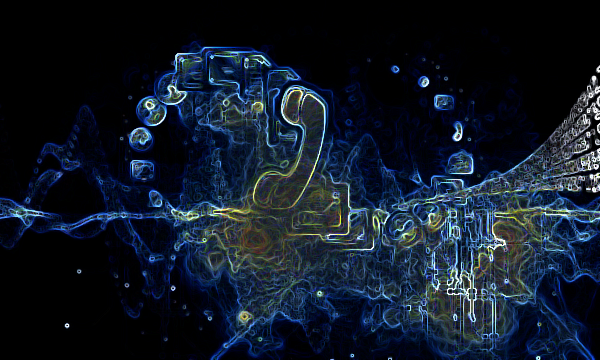 που πέρα: 
από το κανονιστικό-φορμαλιστικό ιδεώδες 
της ανταλλαγής και 
της αλληλεπίδρασης 
αποτελεί το κύριο μέσο: 
διάδοσης αυτών των πληροφοριών και 
σύνθεσης και 
αναπαραγωγής των αναπαραστάσεων.
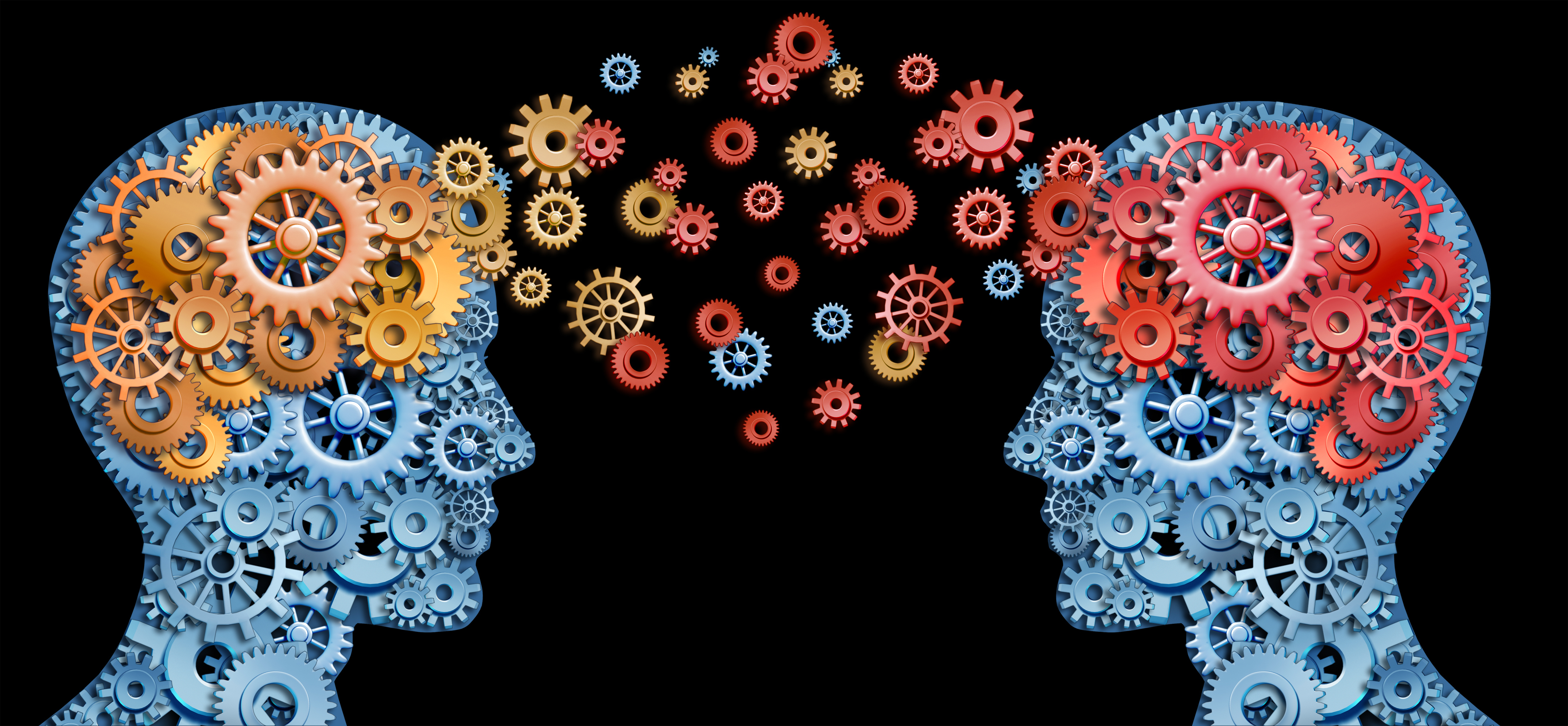 Συνεπώς με τη λέξη Επικοινωνία εννοούμε: 
το σύνολο των τεχνικών, 
από την τηλεόραση 
ως τα νέα μέσα επικοινωνίας και 
τις οικονομικές, 
κοινωνικές
και πολιτιστικές επιπτώσεις τους καθώς επίσης 
και τις πολιτιστικές αξίες, 
τις αναπαραστάσεις 
και τα σύμβολα
ΕΠΙΜΕΤΡΟ:«Ο θάνατος της ομιλίας»;
Μήπως οι διαπροσωπικές σχέσεις έχουν αντικατασταθεί (;) με...εικονίδια και διάφορες συνομιλίες στο:
facebook 
viber 
iMessage 
whats app...
https://vimeo.com/149520078 
https://www.youtube.com/watch?v=H0HH9gTESH8
Κοινή Γνώμη και Δημόσιος Χώρος
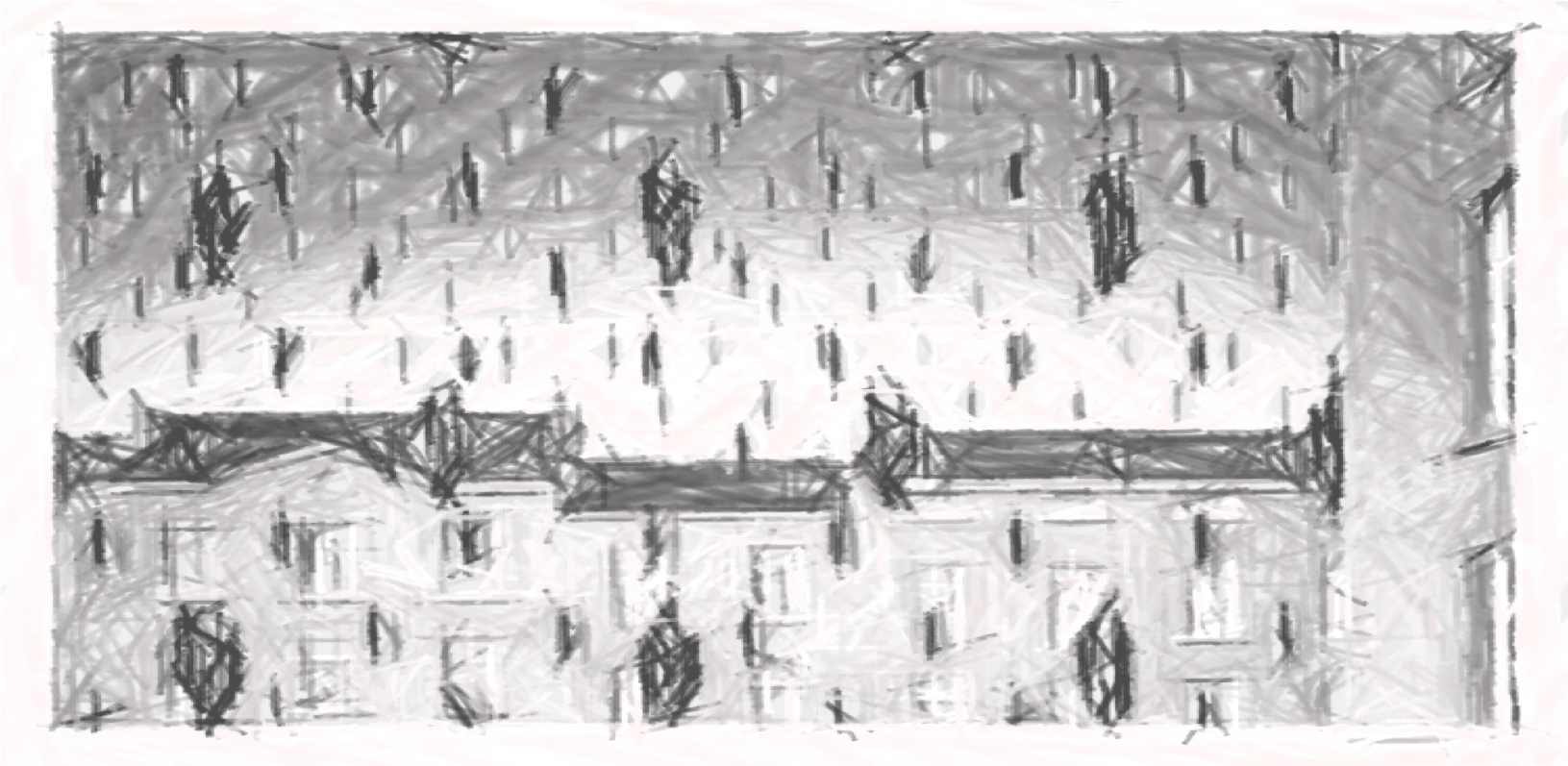 Στα πλαίσια των αυταρχικών δομών του απολυταρχικού Κράτους του 18ου αιώνα  και των αρχών του 19ου αιώνα, (Ψύλλα Μ., 2003:102) 
θεωρήθηκε ότι η ουσιαστική
πολιτική και 
πνευματική ελευθερία λειτουργούσε 
αντιστρόφως ανάλογα με τον όγκο και την έκταση των κάθε λογής παρεμβάσεων.
Ο Λουδοβίκος και η οικογένειά του ζωγραφισμένοι σαν θεοί. Πίνακας του Jean Nocret.
Παράλληλα 
«η πολιτική αντιπροσώπευση, η ανάθεση δηλαδή του κυβερνητικού έργου σε ένα ορισμένο αριθμό προσώπων
είτε με εκλογή 
είτε με άλλες διαδικασίες επιλογής…
ισοδυναμούσε με τη συμμετοχή του λαού στη λήψη πολιτικών αποφάσεων». (Γ. Βλάχος, 1998).
Υποδοχή του Δόγη της Γένοβας - 1685
Ο Habermas (1989), διευκρινίζει ότι 
η αρχή της δημοσιότητας εναντιώθηκε 
στην πρακτική της μυστικοπάθειας του απολυταρχικού Κράτους 
μέσω της δράσης των μορφωμένων αστών 
που είχαν τη δυνατότητα να διαλογίζονται.
Έτσι δημιουργήθηκε ένας χώρος διαμεσολάβησης ανάμεσα στην Ιδιωτική κοινωνία και το Κράτος.
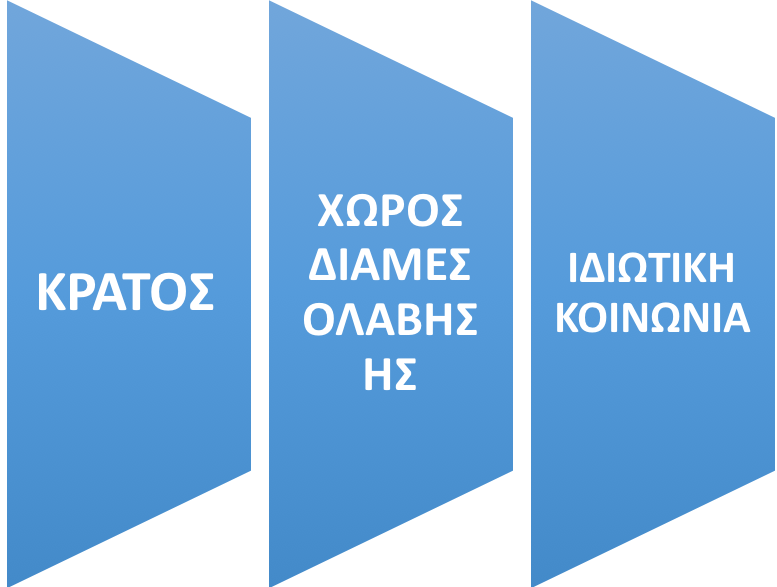 Σε αυτό το διαμορφούμενο χώρο 
η αστική δημόσια σφαίρα, 
η χρήση μέσων 
όπως ο Τύπος και 
οι διάφορες μορφές της πολιτικής εκπροσώπησης, κατέληξαν μέσω του κριτικού εξορθολογισμού και της επιχειρηματολογίας 
στη διαμόρφωση μιας «κοινής γνώμης».
Ο J. Keane (1992), αντιμετωπίζει τη θεωρητική προσέγγιση της εξέλιξης των Μέσων Επικοινωνίας στις σύγχρονες κοινωνίες 
όχι μόνο από την υπεραπλουστευμένη θεώρηση μόνον 
της ελευθερίας του τύπου αλλά από την οπτική της
 «περισσότερο πολύπλοκης και διαφοροποιημένης έννοιας της ελευθερίας της επικοινωνίας».
Διαπιστώνει ότι: 
η θεωρία της ‘’ελευθερίας του Τύπου’’ δεν κατόρθωσε να αντιληφθεί τις κρίσιμες συνέπειες της πολυπλοκότητας, καθώς δεν έθιξε ένα βασικό ζήτημα: 
«ότι στις μεγάλου μεγέθους κοινωνίες δεν μπορούμε να παρακάμψουμε τους μηχανισμούς της αντιπροσώπευσης στο πεδίο των επικοινωνιών, δηλαδή ότι αναγκαστικά κάποιοι θα επικοινωνούν, έστω και προσωρινά, για λογαριασμό τρίτων». Ο ίδιος (1992) γράφει χαρακτηριστικά:
«Ο Τύπος της πρώιμης νεωτερικότητας… αποτελούσε μέσο αντιπροσώπευσης απόψεων. 
Καθιστούσε παρούσες, κάποιες που προηγουμένως απουσίαζαν-παρούσες όχι ουσιαστικά αλλά έμμεσα, μέσω ενός διαμεσολαβητή, 
του ίδιου του τύπου.
Ακριβώς επειδή λειτουργούσε ως διαμεσολαβητής, 
ο τύπος αντιμετώπιζε μονίμως τους κινδύνους της ανεύθυνης
 ή ανεξέλεγκτης επικοινωνίας».
 Η ελευθερία διαλόγου μέσα από την απαίτηση για την ελεύθερη κυκλοφορία πληροφοριών και ευρύτερα την ελευθερία της επικοινωνίας δε θα μπορούσε
να ειπωθεί ότι εκφράζει το σύνολο της ιδιωτικής κοινωνίας,
 αφορά κυρίως πιο συγκεκριμένα 
τα νέο-ανερχόμενα αστικά στρώματα και 
όχι το σύνολο του λαού, 
ενώ παρατηρούνται και καταστάσεις 
ανισότητας και 
ανελευθερίας στους κόλπους της ίδιας της ιδιωτικής κοινωνίας (Ψύλλα,2003:105-106).
Η προσέγγιση του Walter Lippmann:
O Walter Lippmann (1988)έδειξε τον τρόπο με τον οποίο τα άτομα χρησιμοποιούν 
στερεότυπα μέσα από τα οποία
εκφράζουν τη γνώμη τους 
για διάφορα θέματα ή καταστάσεις του κοινωνικού τους περιβάλλοντος
Για τον Lippmann:
οι άνθρωποι μένουν εγκλωβισμένοι σε στερεοτυπικές κρίσεις
χωρίς να έχουν συνείδηση αυτού́ του εγκλωβισμού́. 
η γνώση και 
η πληροφόρηση
μπορούν ενδεχομένως:
να αλλάξουν τα στερεότυπα
αλλά́ και τις προκαταλήψεις που τα παράγουν
Για τον Lippmann τα ΜΜΕ αποτελούν έναν σύνδεσμο
ανάμεσα στις εξατομικευμένες αντιλήψεις
και τον πραγματικό́ κόσμο
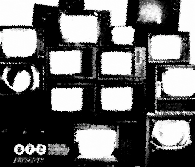 Η έννοια της «κοινής γνώμης» λοιπόν :
με την διαμόρφωση και εξέλιξη της δημόσιας σφαίρας 
   αφορά: 
την ευρέως επικρατούσα άποψη μιας κοινωνίας για κάποιο θέμα. 
Άποψη η οποία δεν είναι απαραίτητο να συμπίπτει με αυτή́ της προσωπικής άποψης του καθένα για το θέμα αυτό́.
Ταυτότητα και Εικόνα
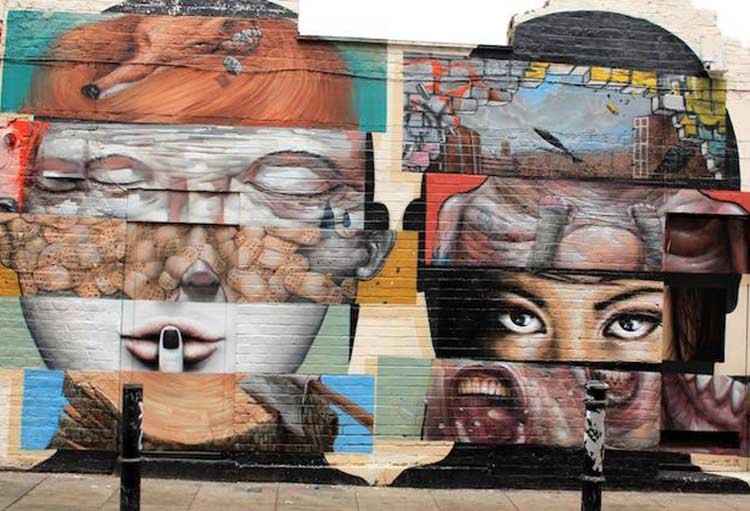 Σύμφωνα με το λεξικό Robert 
η ταυτότητα ορίζεται ως «το χαρακτηριστικό γνώρισμα αυτού που παραμένει ίδιο με τον εαυτό του». 
 Για το ψυχολόγο Pierre Tap
 ( 1985:756) η προσωπική ταυτότητα αφορά υπό τη στενή έννοια 
«το αίσθημα ταυτότητας, δηλαδή το γεγονός ότι το άτομο αντιλαμβάνεται τον εαυτό του ως το ίδιο και που παραμένει στο χρόνο το ίδιο».
Με μία ευρύτερη έννοια είναι συναφής 
«με το σύστημα συναισθημάτων 
και αναπαραστάσεων 
    μέσω του οποίου 
το άτομο αποκτά μια ιδιαιτερότητα. 
Η ταυτότητά μου λοιπόν είναι: 
αυτό που προσδιορίζει τον εαυτό μου 
και με καθιστά διαφορετικό από τους άλλους.
Είναι αυτό που με κάνει να αισθάνομαι ότι υπάρχω 
τόσο ως προσωπικότητα (τα κοινωνικά χαρακτηριστικά, λειτουργίες και ρόλοι) 
είτε με πιο προσωπικές μου ενέργειες όπως
σημασιοδότηση, 
αξίες 
και προσανατολισμοί.
Μέσω της ταυτότητάς μου 
Καθορίζω 
και αντιλαμβάνομαι τον εαυτό μου, 
    μέσω του οποίου 
αισθάνομαι ότι 
είμαι αποδεκτός και
αναγνωρίζομαι 
ως αυτός που είμαι από τον Άλλον». (Tap.P., 1985:756).
Σε επίπεδο επικοιωνιακών διεργασιών σημαντικός 
είναι ο ρόλος και η 
σημασία 
της λειτουργίας των συμβολικών συστημάτων 
στην κατασκευή 
της εικόνας και 
κυρίως της ταυτότητας.
Για την πρόσληψη 
αλλά και κατανόηση της σημασίας του «λόγου της εικόνας» 
και ειδικότερα των μέσων επικοινωνίας 
έχει σημαντική αξία η διαδικασία κατασκευής της ταυτότητας, ώστε να είναι δυνατόν να τεθεί υπό́ έλεγχο τόσο η ίδια η ταυτότητα όσο και οι διαδικασίες δημιουργίας της.
Η Βώβου (2009: 85)μάλιστα αναφέρει σχετικά ότι 
οι διαπραγματεύσεις ταυτότητας 
πραγματοποιούνται σε διαφορετικά 
και πολλαπλά επίπεδα 
Αποκτούν μάλιστα ιδιαίτερη δυναμική  και ρόλο, συμβολικά συστήματα, όπως:
η τέχνη, 
η θρησκεία, 
οι μύθοι και 
η γλώσσα (Bourdieu, P., 2001:201-2011). 
στη διαμόρφωση τόσο της ταυτότητας, 
όσο και της κουλτούρας.
Απεικόνιση διαφορετικής κουλτούρας-θρησκείας-μύθων και γλώσσας...
ΚΑΘΗΜΕΡΙΝΗ: Ελπίδες και ερωτηματικά από την επαναπροσέγγιση Σαουδικής Αραβίας – Ιράν
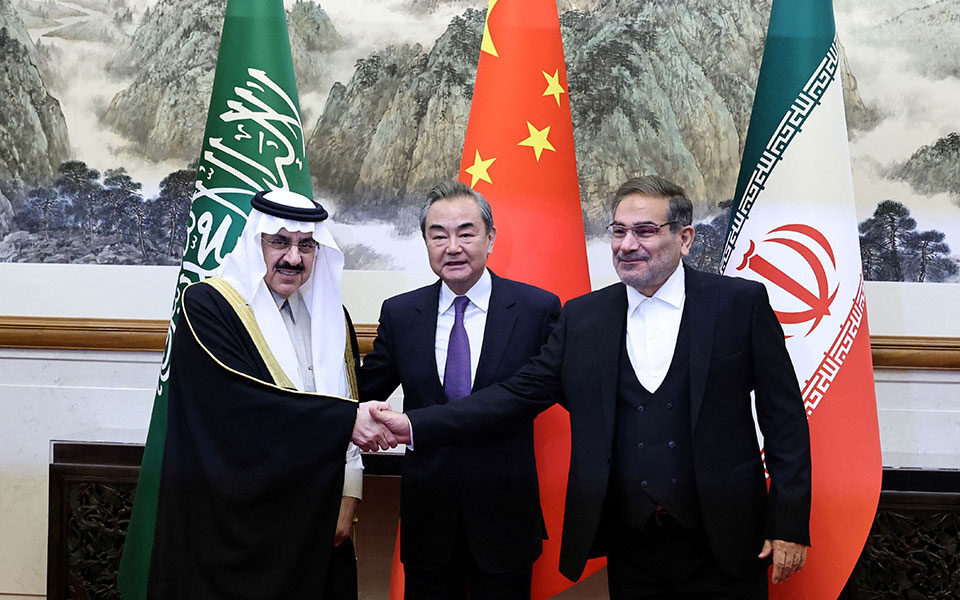 Πηγές: REUTERS/ΑΠΕ/ΚΑΘΗΜΕΡΙΝΗ
Κουλτούρα
Οι προσεγγίσεις του όρου «Κουλτούρα» είναι αναρίθμητες. Η παρούσα αναφορά προσδιορίζεται σε σχέση με την επικοινωνία.
Οι προσεγγίσεις του όρου ποικίλλουν ανάλογα με την εθνοπολιτισμική προέλευση.
  Έτσι:
Η συμβατική σημασία του όρου στα γαλλικά παραπέμπει στην ιδέα 
της δημιουργίας 
και του πνευματικού έργου
Στα γερμανικά η σημασία του όρου βρίσκεται κοντά 
στην ιδέα του πολιτισμού και εμπεριέχει 
τις αξίες, 
τις αναπαραστάσεις, 
τα σύμβολα 
και την κληρονομιά,
 που συμμερίζεται μια κοινότητα σε μια δεδομένη εποχή της ιστορίας της.
Η αγγλοαμερικανική προσέγγιση είναι 
πιο ανθρωπολογική και λαμβάνει υπόψη 
τους τρόπους ζωής, 
τις τεχνοτροπίες 
και την προσωπική έκφραση, 
τη λαϊκή σοφία, 
τις εικόνες 
και τους μύθους.
η κουλτούρα της ελίτ
η μαζική κουλτούρα
η λαϊκή κουλτούρα
οι επιμέρους κουλτούρες (εθνικές, 
θρησκευτικές, 
μειονοτικές 
κ.ά.)
Η μαρξιστική προσέγγιση της κουλτούρας τον 19ο αιώνα, έφερε ουσιαστικά 
ένα τέλος στην έως τότε αντιπαράθεση
της κουλτούρας της ελίτ 
και της λαϊκής κουλτούρας. 
Η κατάσταση άλλαξε άρδην τον τελευταίο αιώνα. 
Όπως μάλιστα τονίζει και ο Wolton (2005:428-429) σήμερα δεν υπάρχουν δύο αλλά τέσσερις:
Στο σύγχρονη όμως 
παγκόσμια πραγματικότητα 
με το διαρκές μεταβαλλόμενο κοινωνικό και 
οικονοµικό περιβάλλον, 
καθώς και 
με τη δημιουργία 
της νέας δημόσιας ψηφιακής (digital) σφαίρας
και την προαγωγή και 
Ανάπτυξη
ενός ψηφιακού 
εικονοκεντρικού 
επικοινωνιακού μοντέλου, δημιουργείται 
ένας κατακερματισμός 
ακόμη και της κουλτούρας, 
η οποία και αυτή σταδιακά μετεξελίσσεται
σε μια 
Νέα 
ψηφιακή κουλτούρα
ενός ιδιότυπου 
Ψηφιακού 
Κοινωνικού, 
Οικονομικού και 
Πολιτικού κοσμοπολιτισμού,
Οποίος επιδρά και διαμορφώνει και τη Διαφήμιση.
Ενδεικτικό το spot του Dior
Πηγή:https://www.youtube.com/watch?v=T6jy754fQ6o
SPOT 2: Dior
Πηγή: https://www.youtube.com/watch?v=G712FeF9pdY